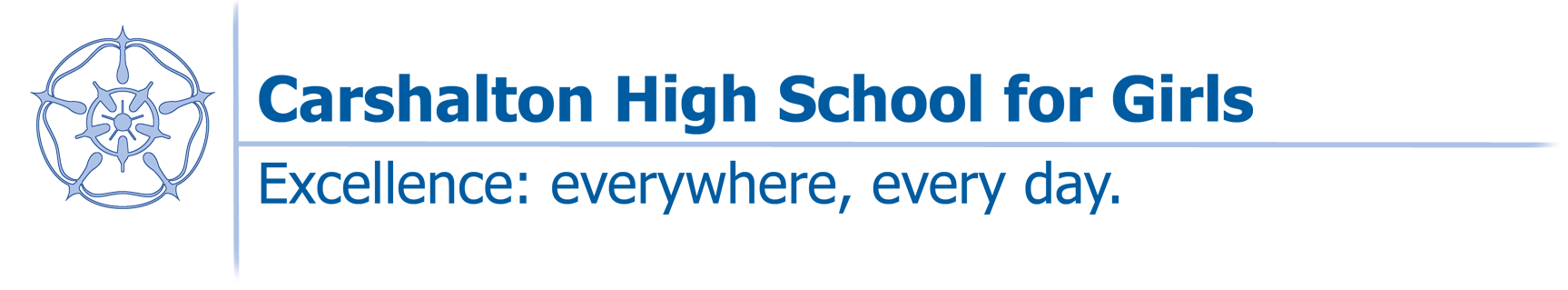 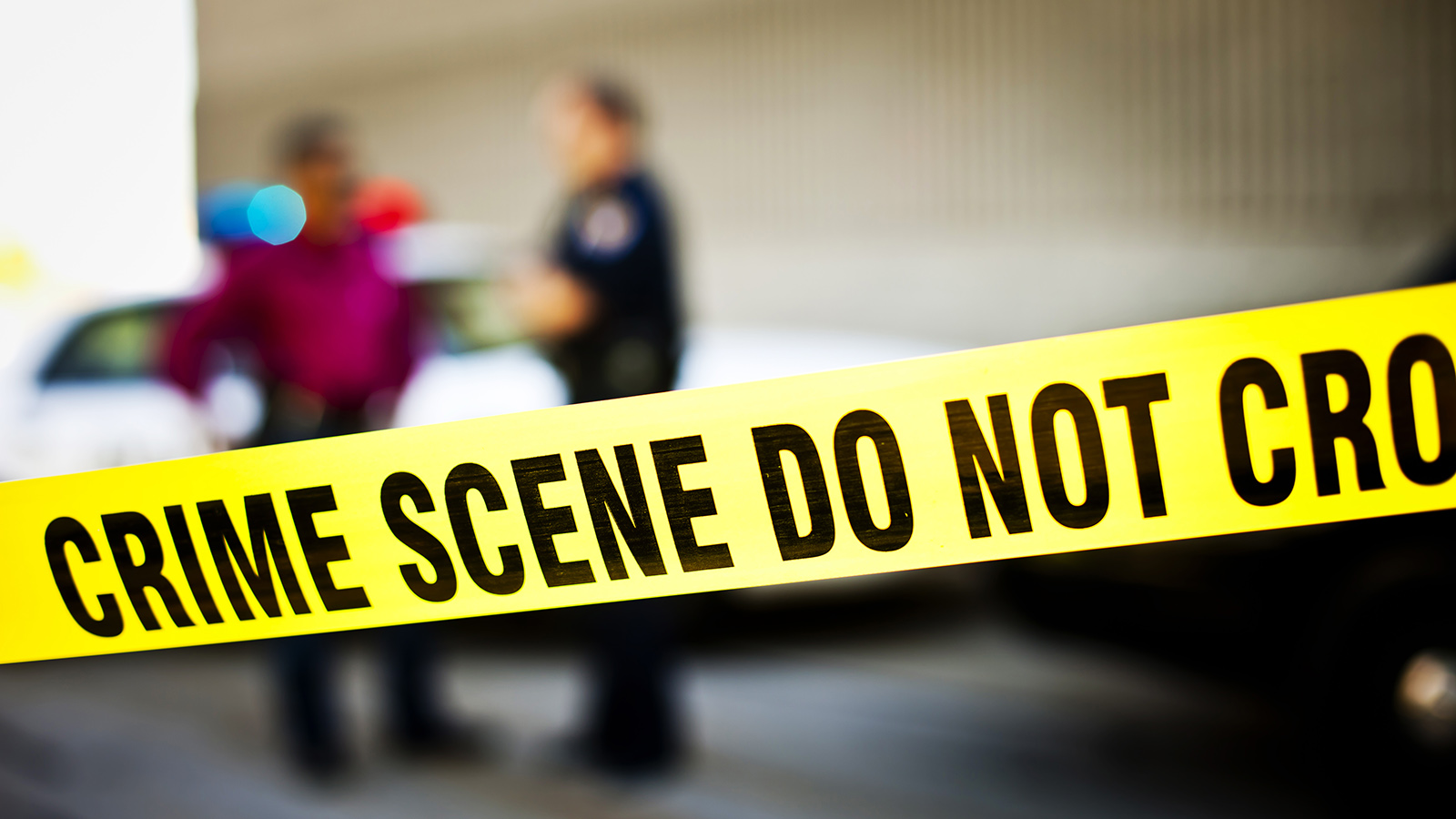 Name and Location:
Sum up the kind of cases and decisions that it has made over the last years:
What powers does it have (and what can’t
it do?:
Make up of the court: What issues do you see With who is on the court (pros and cons)?
Exploring a Case:
Pick one of the cases which the article or documentary highlights. Summarise the facts, question and decision by the court. End with a critical comment on your view of the case and decision: 
 
 
 
 
 
 
Critical Response:
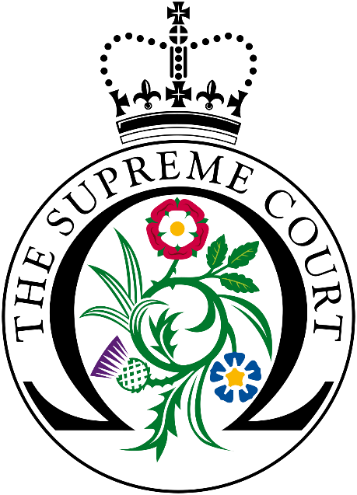 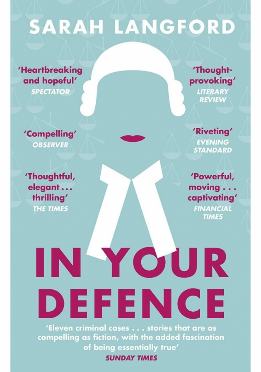 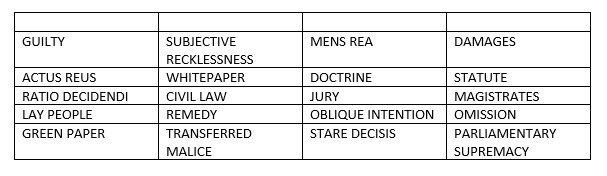 Fill in the grid and find out the difference between how Civil law and Criminal law function in the English Legal system
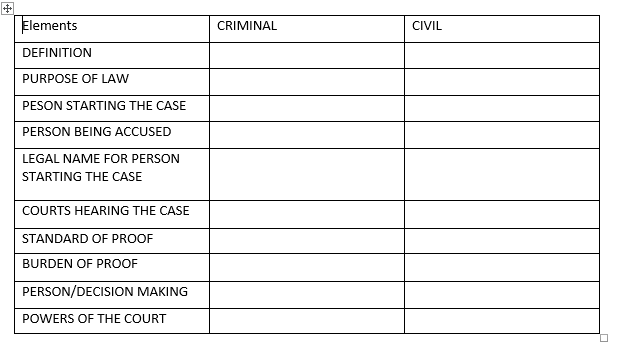 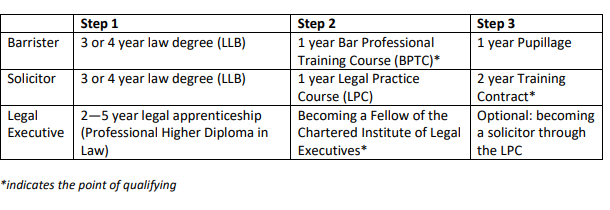